Menghitung Nilai Persediaan Barang ( FIFO, LIFO, AVERAGE ), Harga Pokok Penjualan ( HPP ) dan Laba Kotor
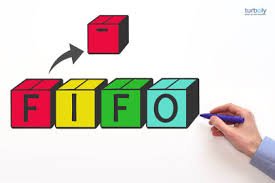 Metode FIFO
Metode First In First Out (FIFO)
Dalam penerapan metode FIFO berarti perusahaan akan menggunakan persediaan barang pertama masuk untuk dijual terlebih dahulu. Jadi biasanya persediaan akhir barang dagangan akan dinilai dengan nilai perolehan persediaan yang terakhir masuk.
Sama persis dengan namanya, First In First Out (FIFO) berarti barang yang pertama kali datang adalah barang yang pertama kali dikeluarkan. Sistem ini biasanya diberlakukan untuk barang-barang yang kualitas nya tergantung pada waktu simpan. Semakin lama disimpan, kualitas barang tersebut akan semakin turun. Contoh barang yang dapat diberlakukan sistem FIFO adalah telur, beras, dan bahan makanan lainnya. Barang dagangan seperti mie instan atau makanan ringan yang memiliki tanggal kadaluarsa. Sama seperti sistem lainnya, penerapan sistem FIFO dapat diaplikasikan dengan metode pencatatan barang perpetual.
Contoh Soal
Mari kita mempelajari contoh soal berikut untuk menghitung nilai persediaan Toko Maju Bersama dan harga pokok penjualan 
(Penjualan) selama bulan Maret dengan metode FIFO perpetual
Toko Maju Bersama mempunyai data transaksi pembelian dan penjualan selama Maret 2019 sebagai berikut :
1     Maret Persediaan awal    68 unit          Harga Rp 15.000 per unit.
5    Maret Pembelian             140 unit          Harga Rp 15.500 per unit.
9    Maret Penjualan                94 unit          Harga Rp 19.000 per unit.
11    Maret Pembelian              40 unit          Harga Rp 16.000 per unit.
16   Maret Pembelian              78 unit          Harga Rp 16.500 per unit.
20  Maret Penjualan               116 unit          Harga Rp 19.500 per unit.
Maret Penjualan                62 unit          Harga Rp 21.000 per unit.

Hitunglah Nilai persediaan akhir, Harga pokok penjualan dan Laba kotor, menurut Metode FIFO, LIFO, Average
Jawaban soal menghitung persediaan akhir
Menurut 

METODE FIFO  adalah di slide berikut :
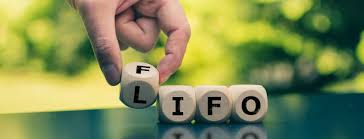 METODE  AVERAGE, contoh perhitungannya di slide berikut ini :
Cara mencari Jumlah penjualan dengan cara = (94xRp 19.000)+(116xRp19500)+(62xRp 21.000) jadi Rp 1.786.000+Rp 2.262.000+Rp 1.302.000 = Rp 5.350.000